بطاقة عمل
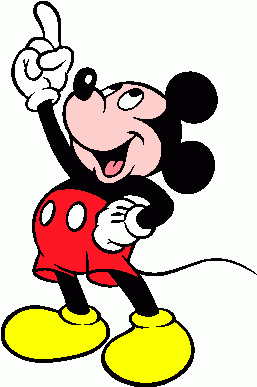 أ- صنف الكسور التالية الى انواعها :
( كسر حقيقي, كسر غير حقيقي, كسر مساوي لواحد صحيح)
ب-مثل الكسور التالية بواسطة الرسومات : ( دائرة ومستطيلات)
ج- اكتب الكسور التالية بالكلمات.
د- مثل الكسور التالية بواسطة محور الاعداد.